Символика России
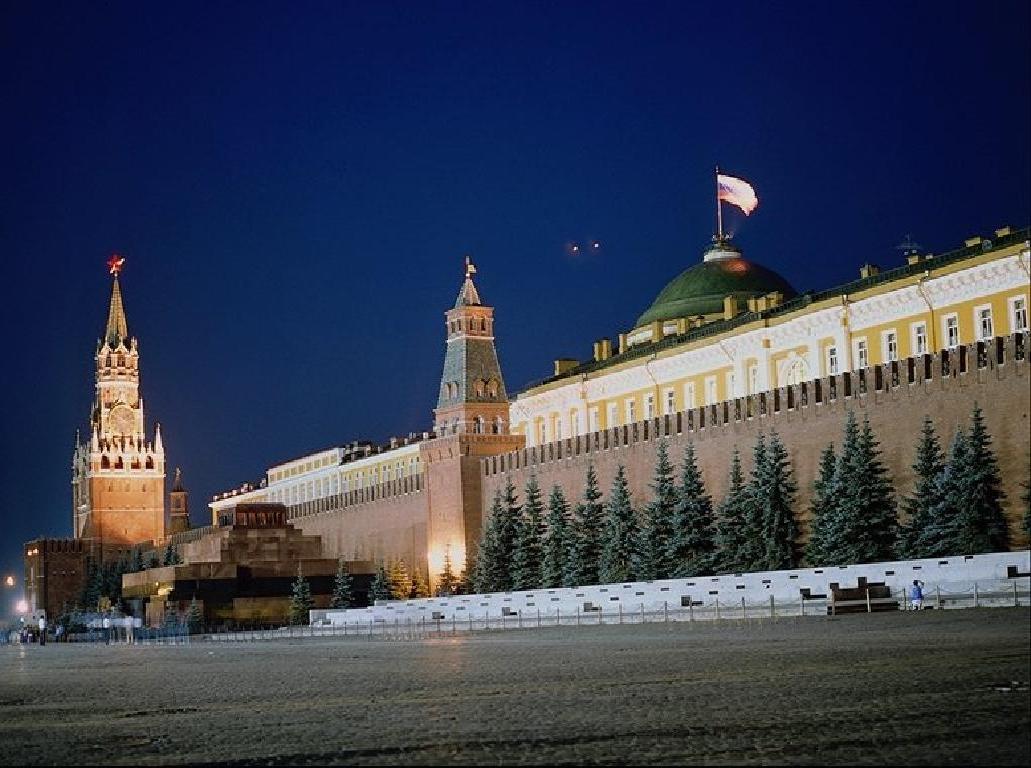 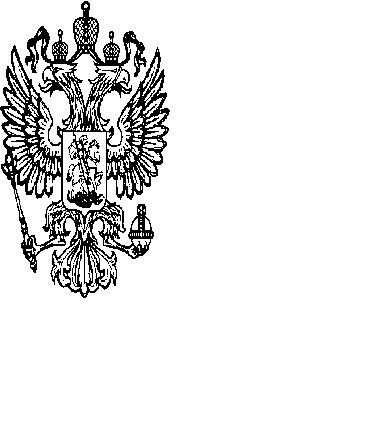 Цели
выявить и расширить знания о государственной символике,
сформировать чувство уважения к России,
развивать чувство патриотизма.
Моя страна-моя россия
Президент Российской Федерации
В.В.Путин
Что является символикой?
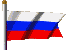 Государственный флаг
Государственный герб
Государственный гимн
Герб России
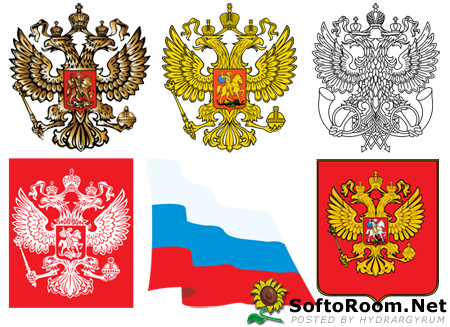 Герб России - знак государства, изображаемый на знаменах, печатях, монетах, ассигнациях  
Цель герба – символически изобразить государство, народ, общественный строй
Герб России
С 30 ноября 1993г., согласно указу президента, у России герб: золотой коронованный орел в красном поле
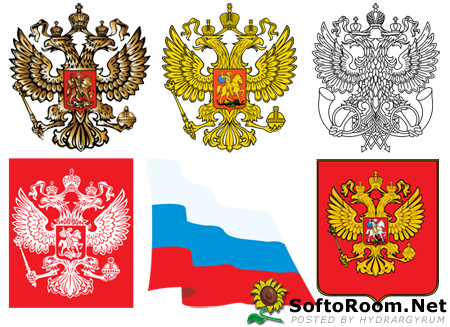 Государственный флаг
Флаг - основной символ государства, описание которого устанавливается законом. Через цвета и изображения осмысливается место народа в мире и исторические задачи. 
Основная функция состоит в том, чтобы сплотить патриотической символикой государственное и общественное единство и отразить высокие идеалы
Государственный флаг
21 августа 1991г. был восстановлен бело-сине-красный флаг
Что обозначают цвета на флаге?
Красный – отвага, битва за веру, смертельный бой, 
Синий – цвет Богоматери, верность, веру, 
Белый – царь, Отечество, благородство.
Государственный гимн
до XVII в., Россия просуществовала без гимна 
При Николае I в 1883г. Вместо гимна - «Боже царя храни»
После Октября гимном Советского Союза (до 1 января 1944 г.) стал «Интернационал» 
26 декабря 2000 года  новый гимн
Гимн России
Музыка Александра Александрова
 Слова Сергея Михалкова
Россия – священная наша держава,
Россия – любимая наша страна.
Могучая воля, великая слава –
Твое достоянье на все времена!
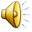